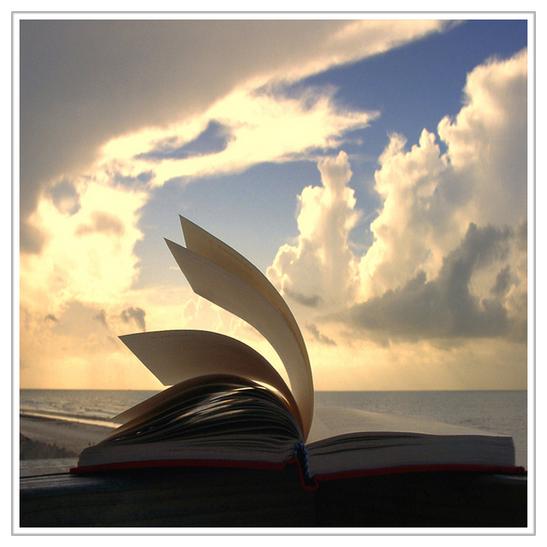 Литературное  чтение
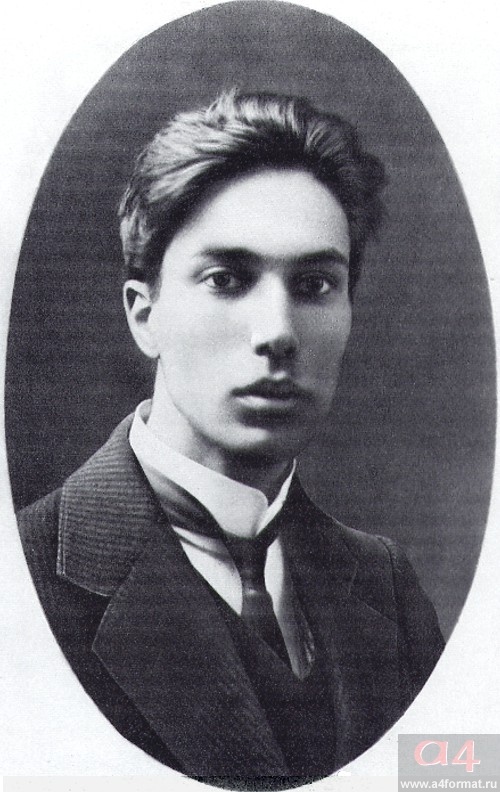 ПастернакБорис
Леонидович
Крупнейший  русский поэт XX века, прозаик, мастер перевода, лауреат Нобелевской премии по литературе 1958 г.
Есть просто храм,
Есть храм науки,
А есть ещё — природы храм…
         С.В.Смирнов
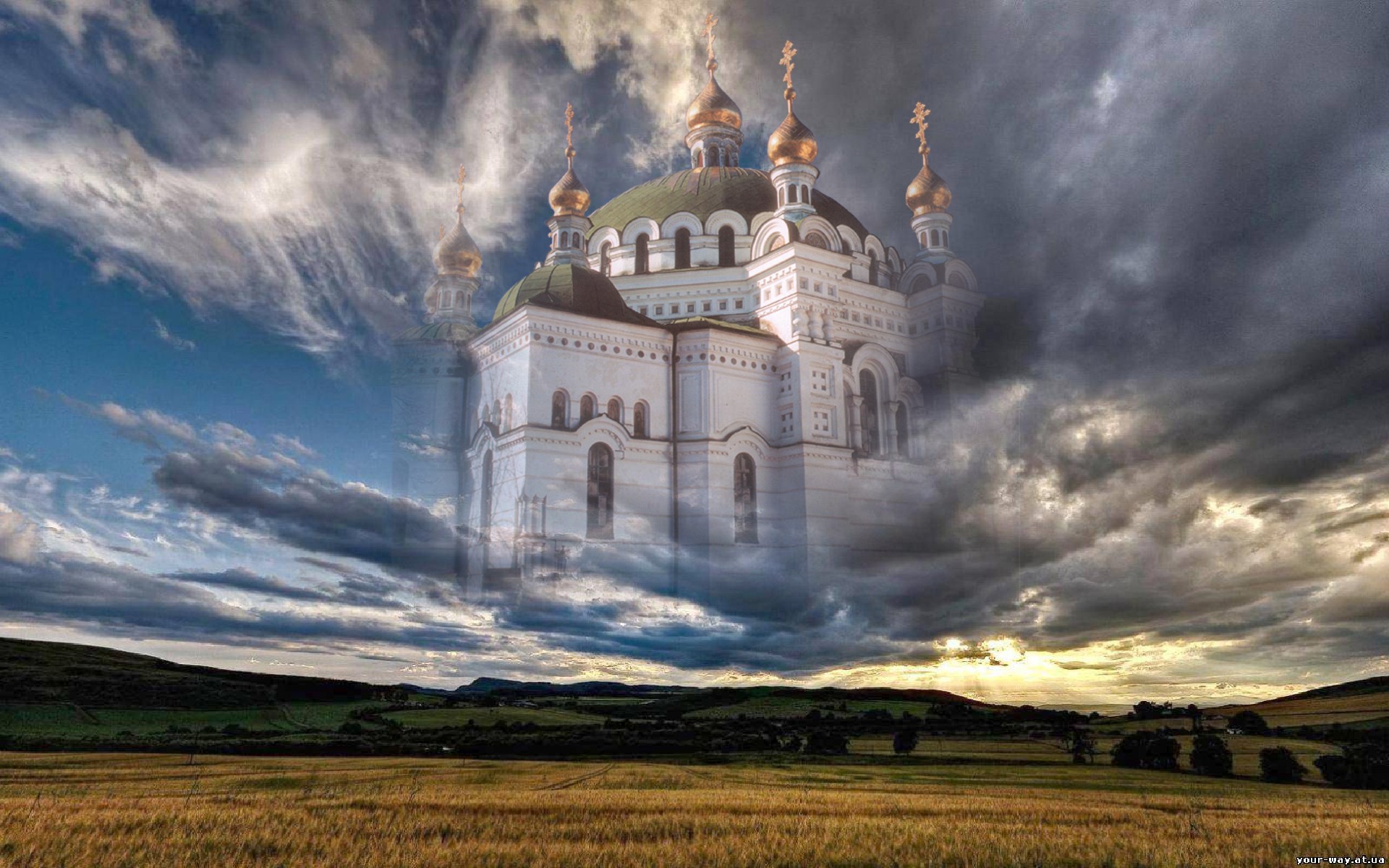 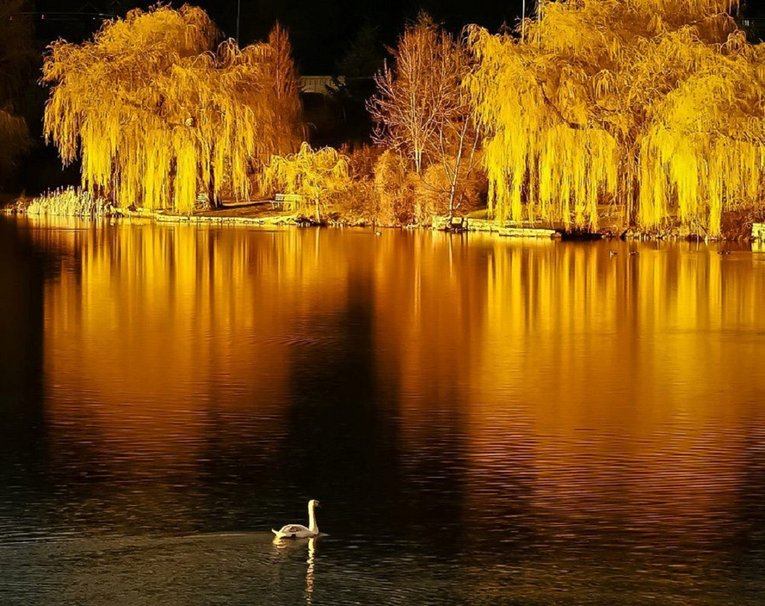 Борис Леонидович Пастернак 
Золотая осень
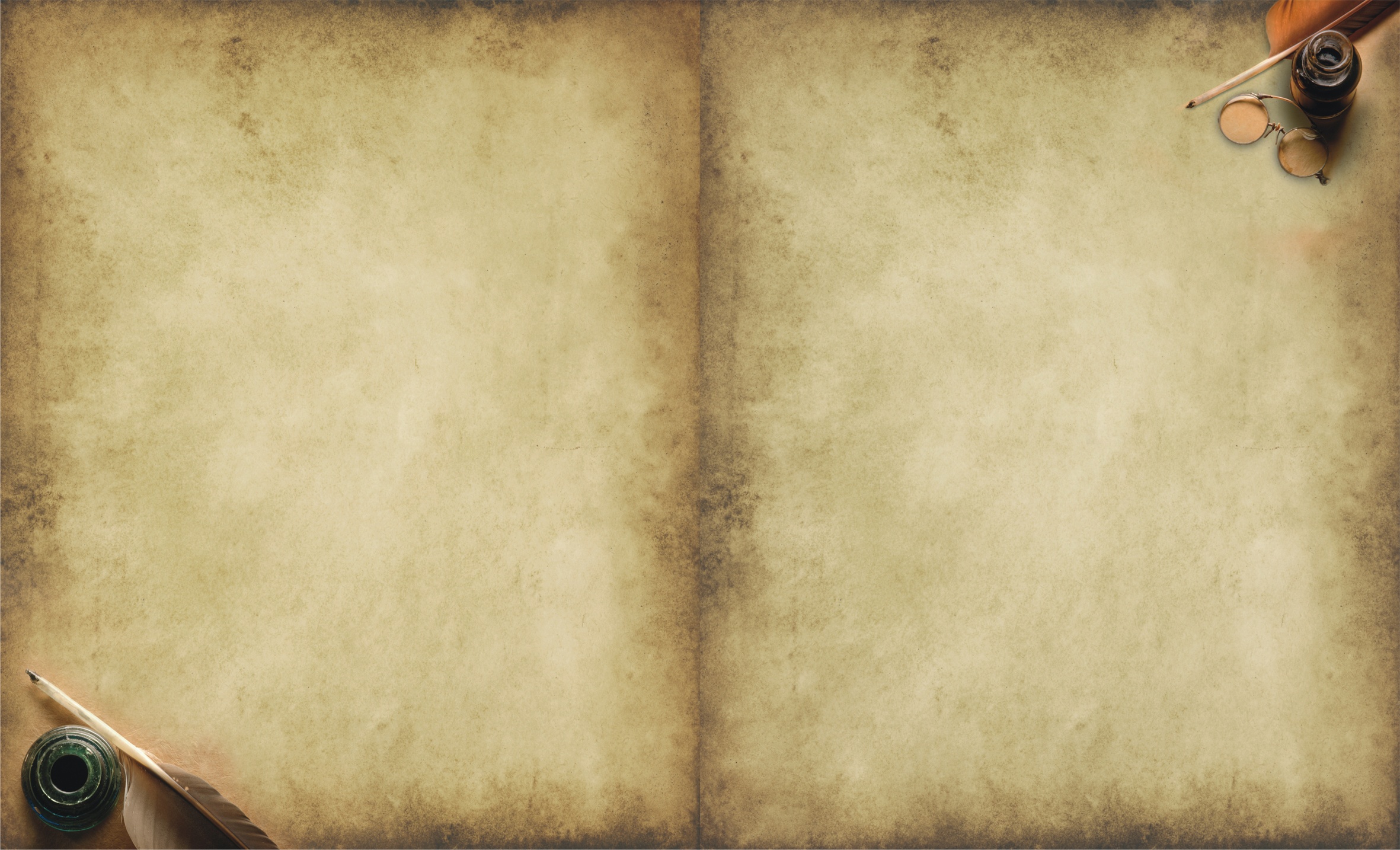 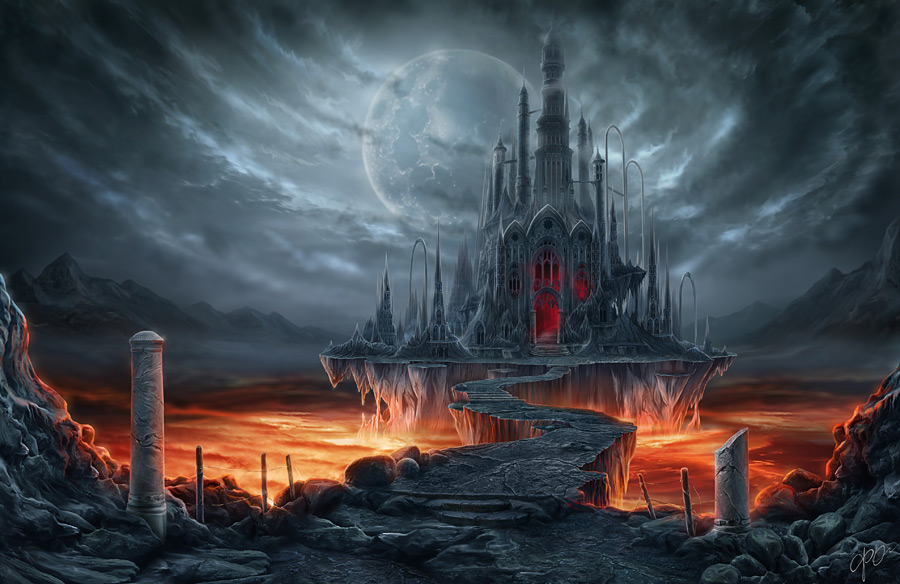 Чертог -
большое, пышное, великолепно убранное помещение (дворец).
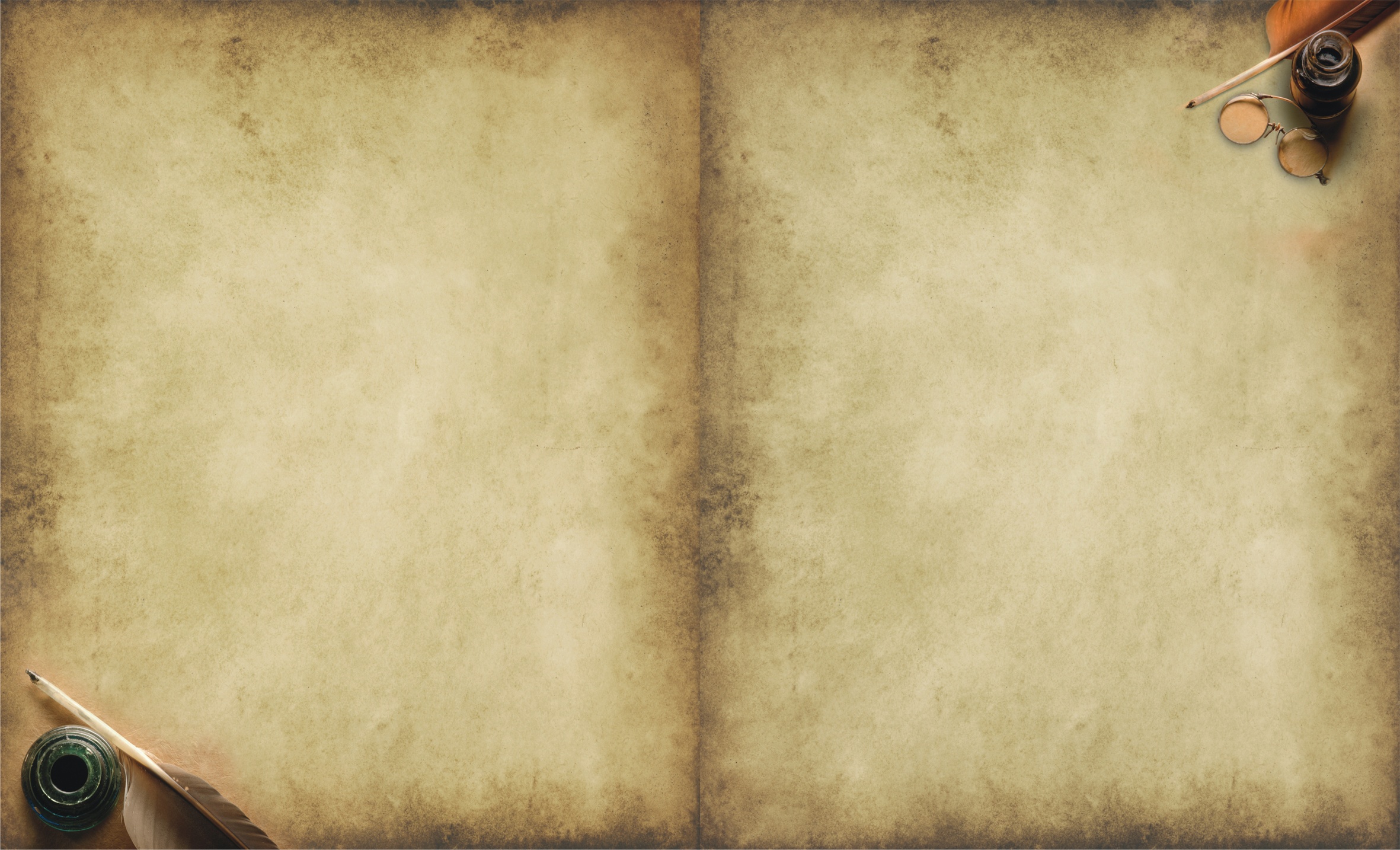 Просека -
очищенная от деревьев узкая полоса земли в лесу.
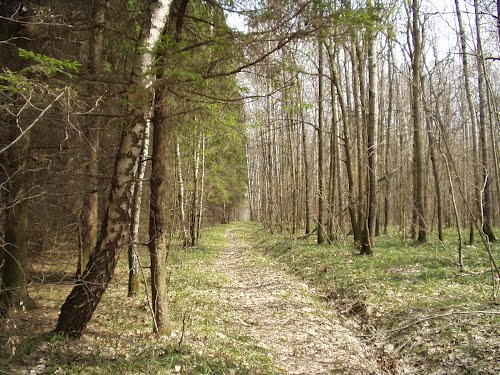 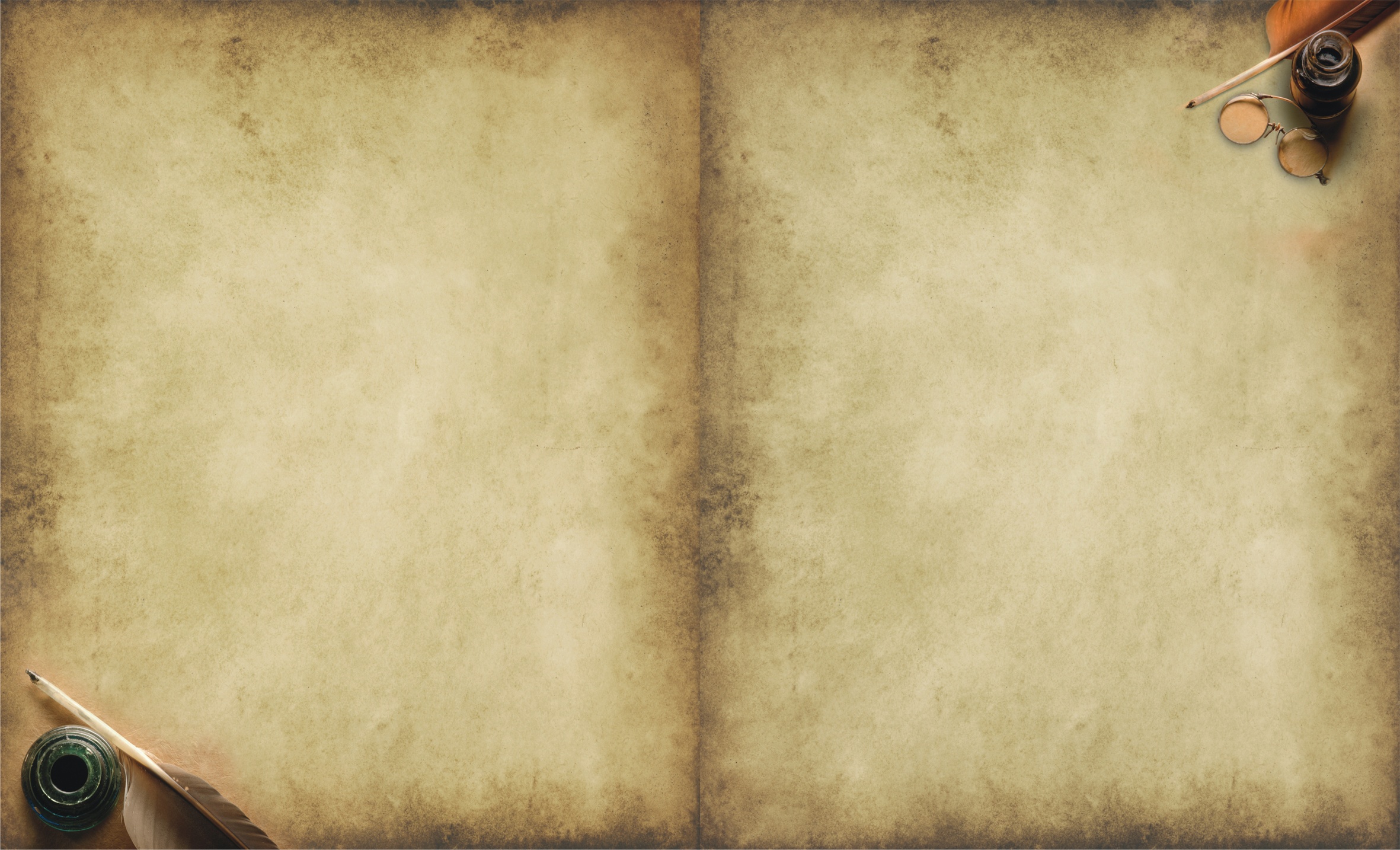 Венец новобрачной -
головной убор в виде венка или короны.
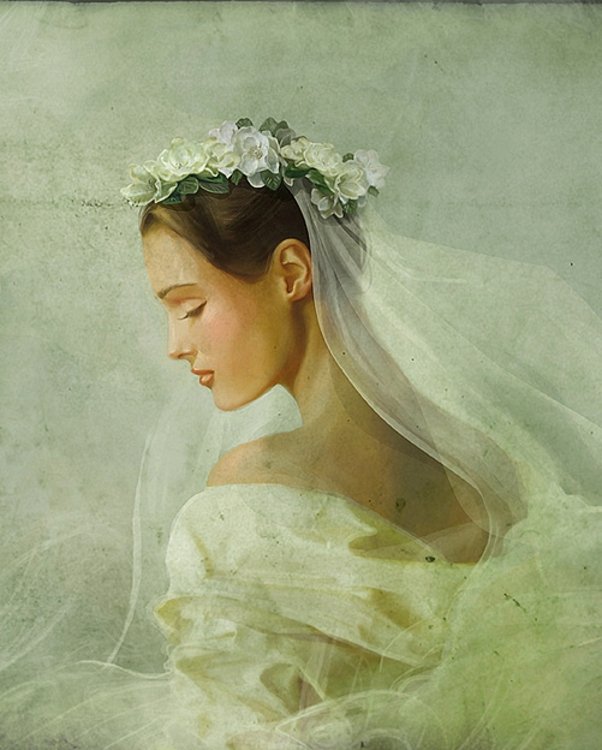 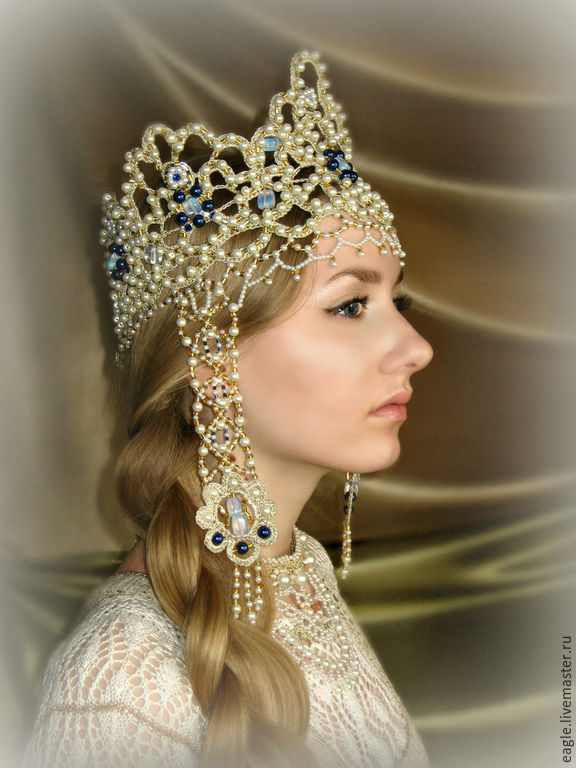 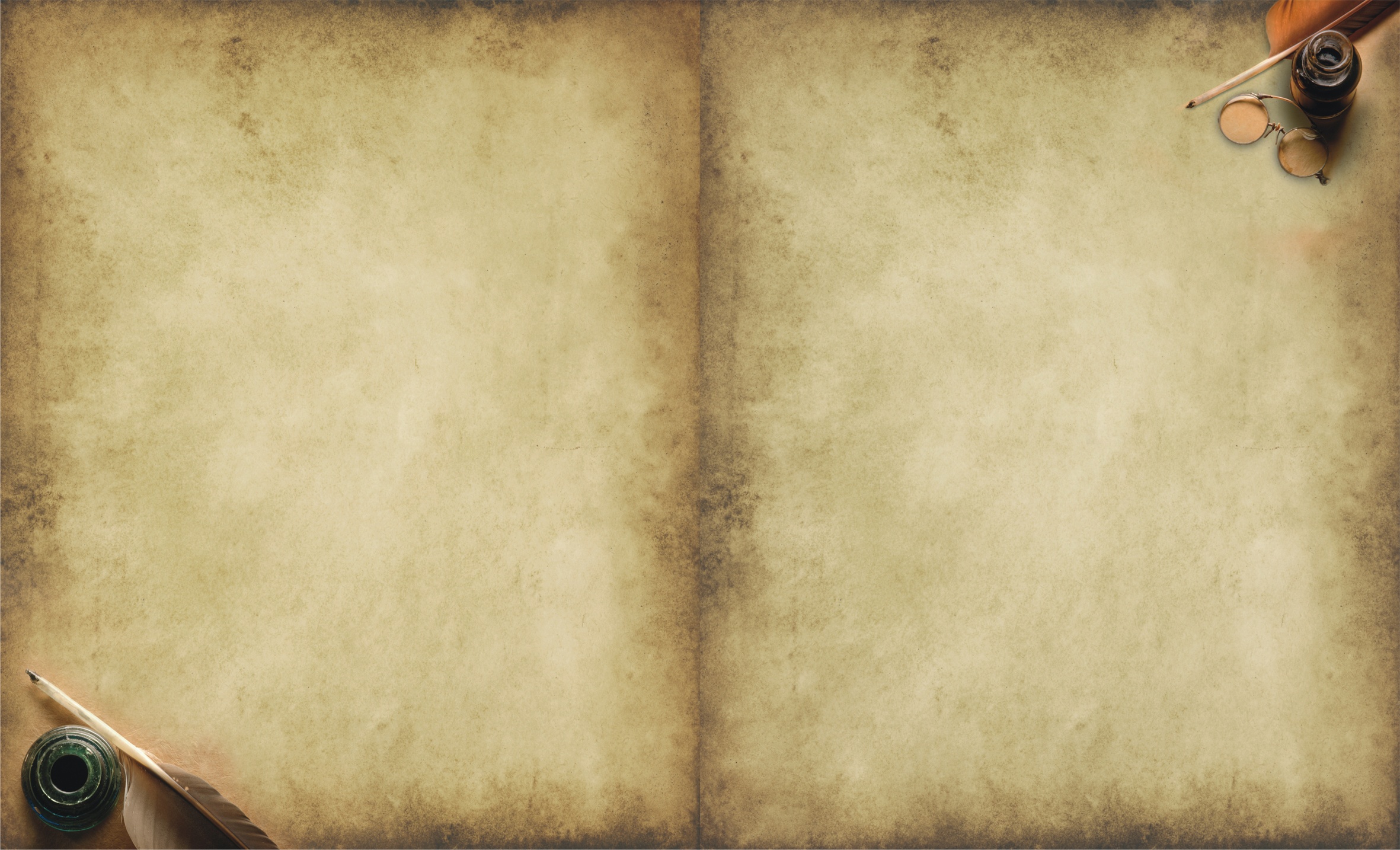 Лик -
внешний вид, образ человека.
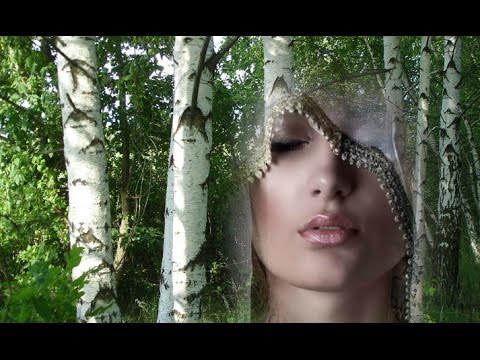 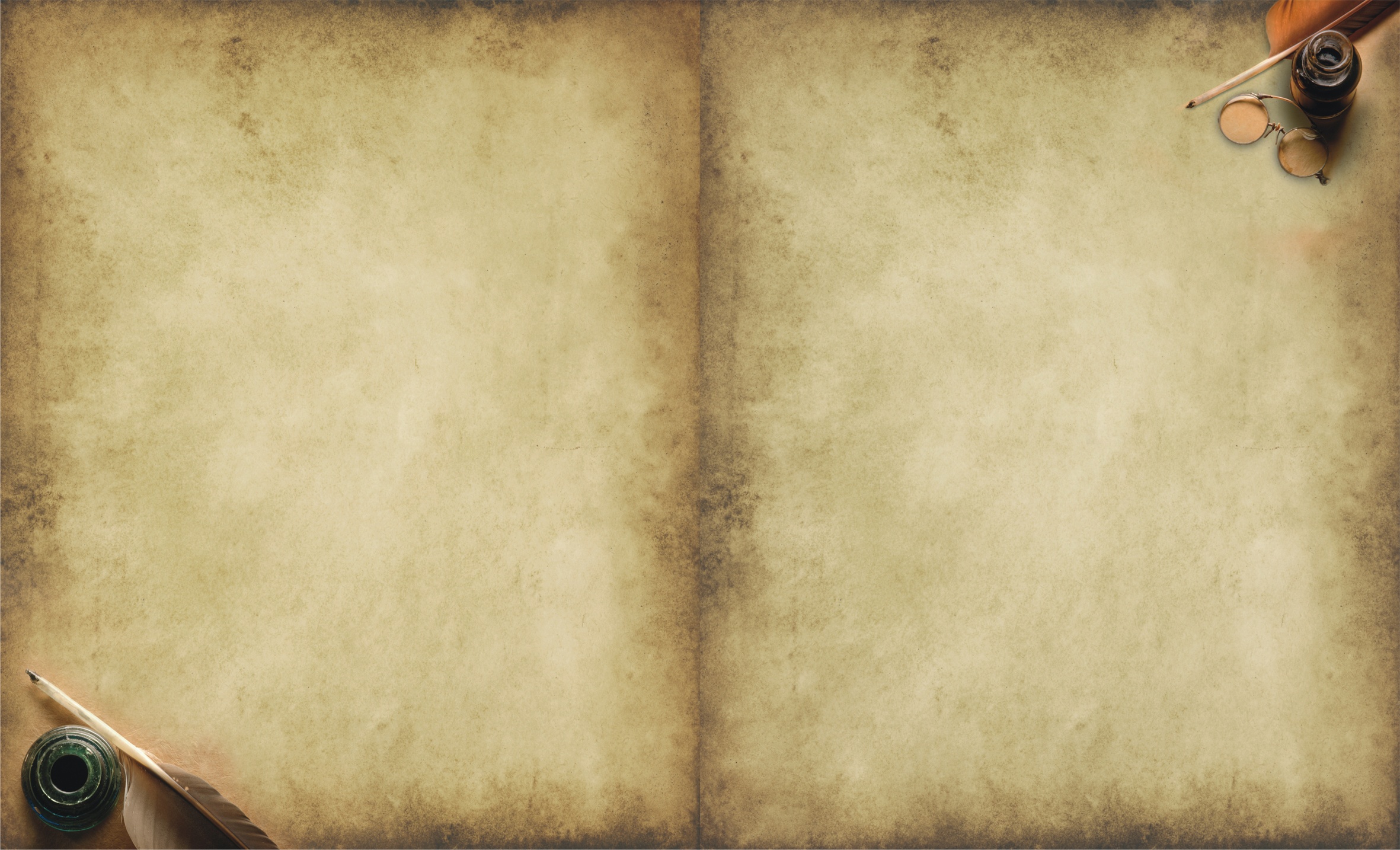 Флигель -
небольшой дом во дворе большого здания.
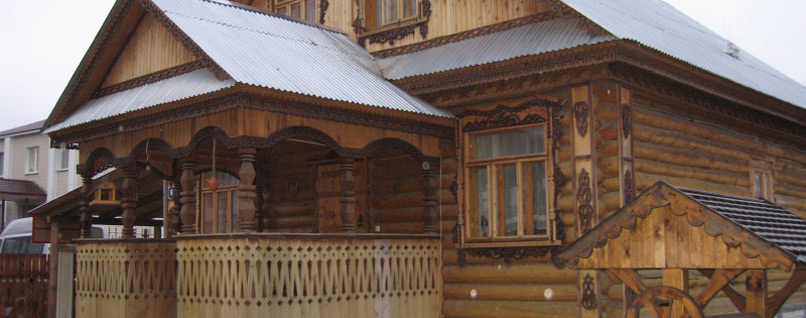 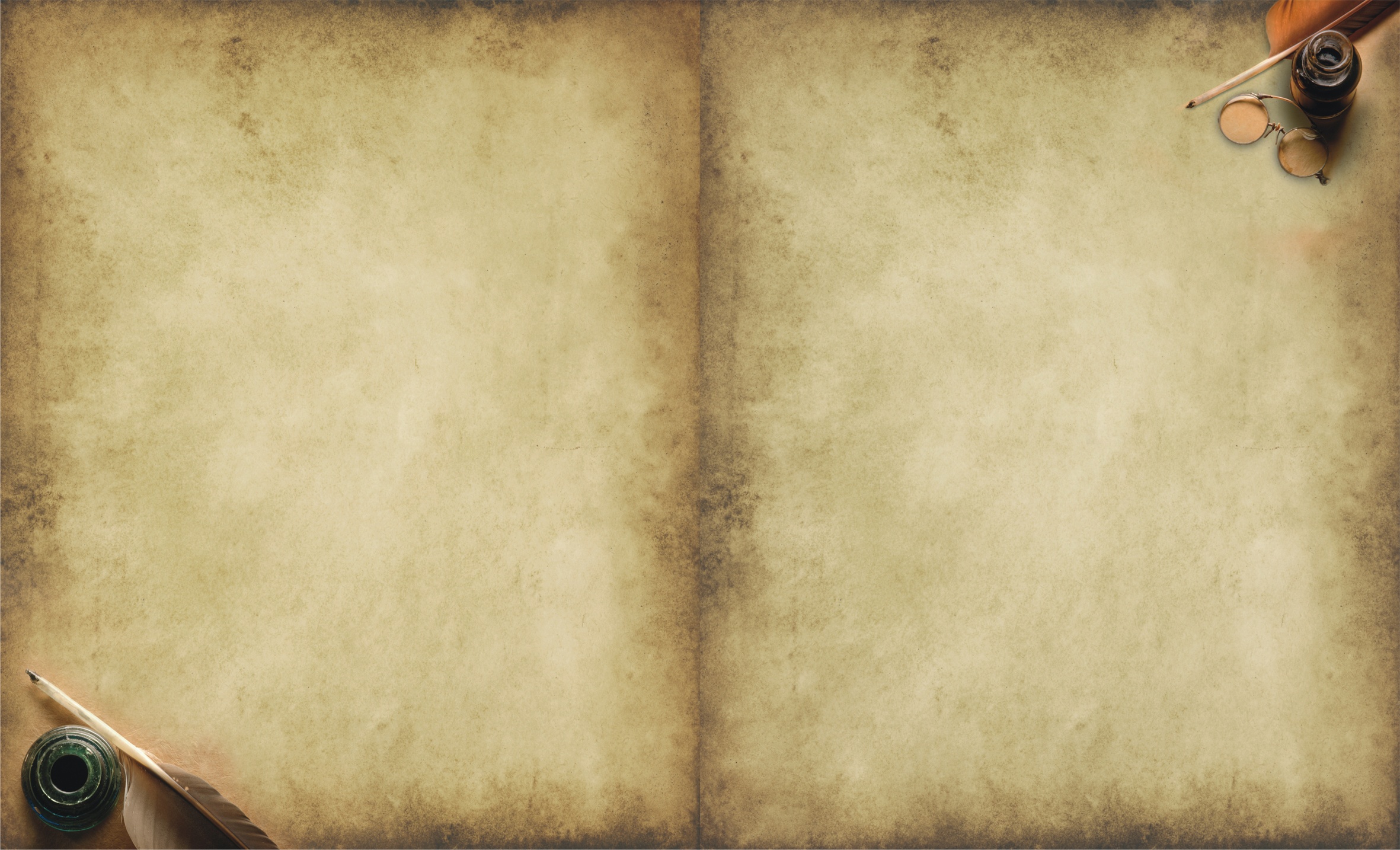 Каталог -
список информации об объектах, составленный с целью облегчения поиска этих объектов по какому-то признаку.
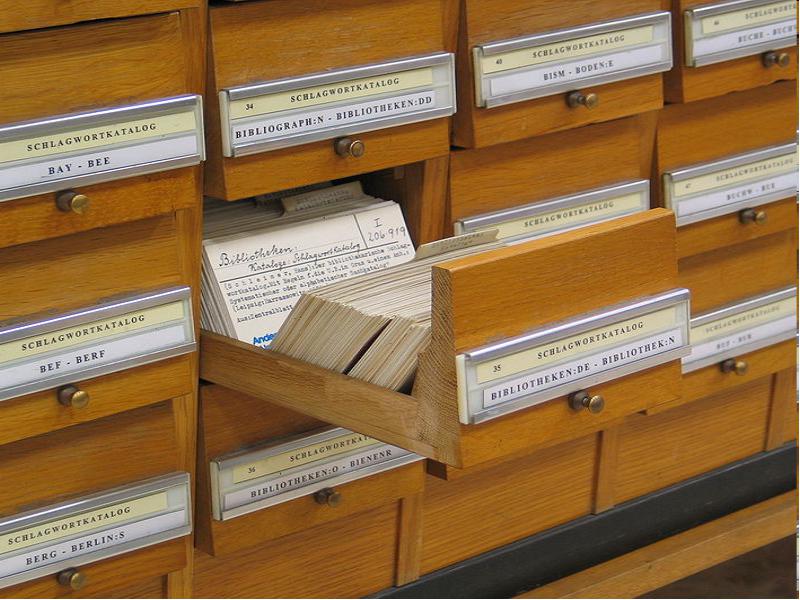 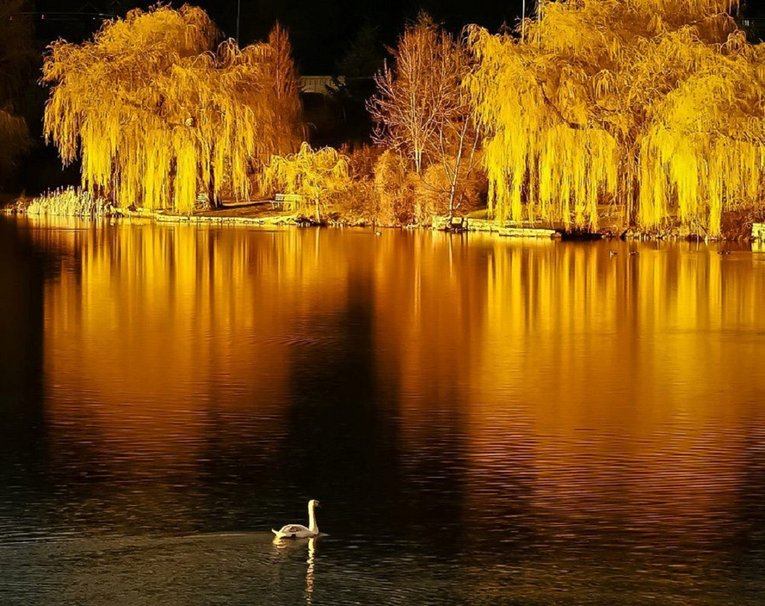 Борис Леонидович Пастернак 
Золотая осень
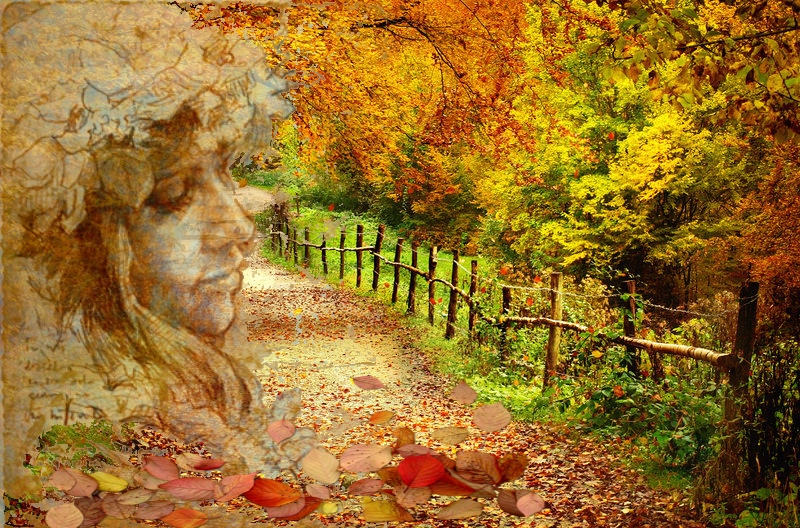 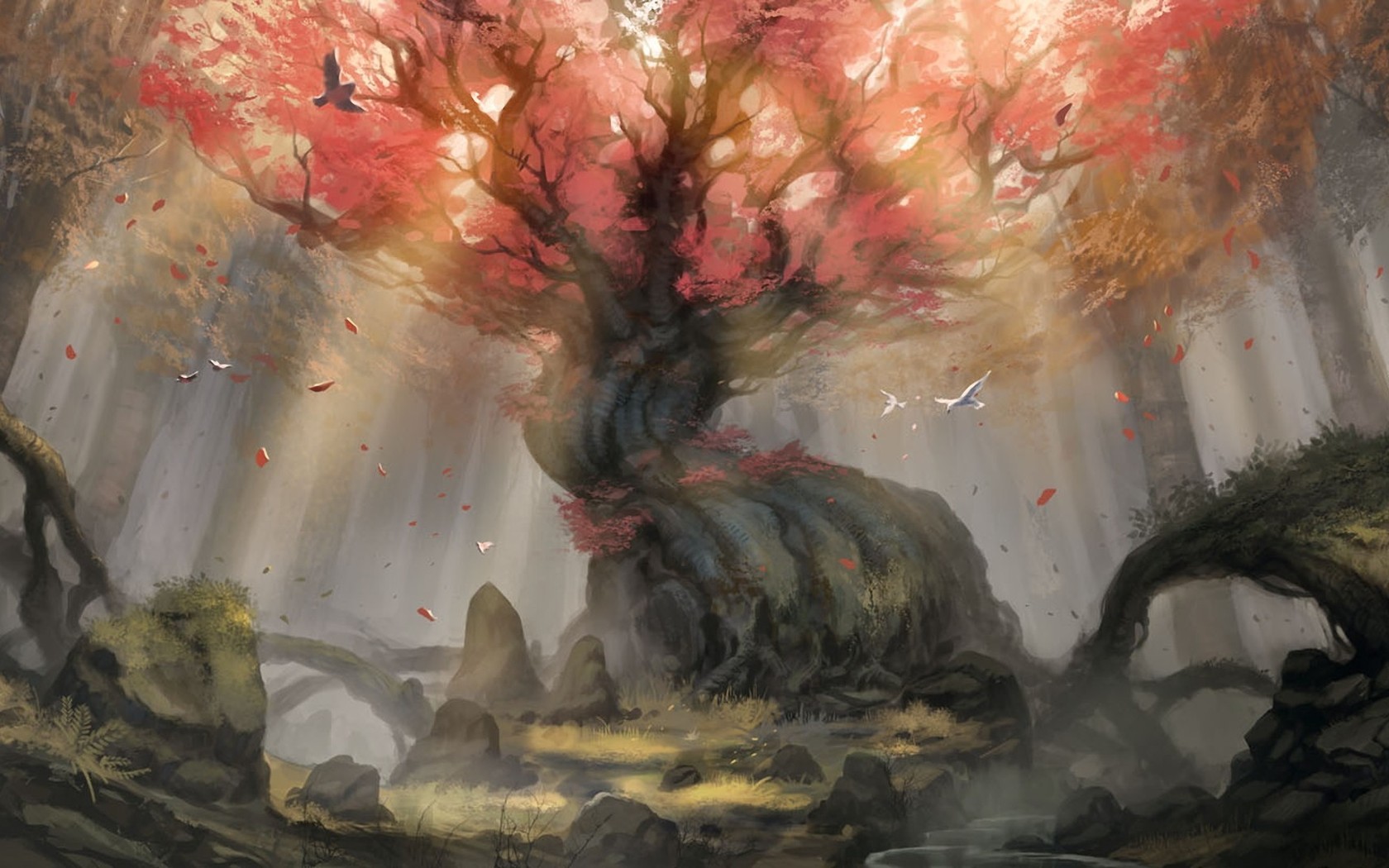 «Осень. Сказочный чертог…»
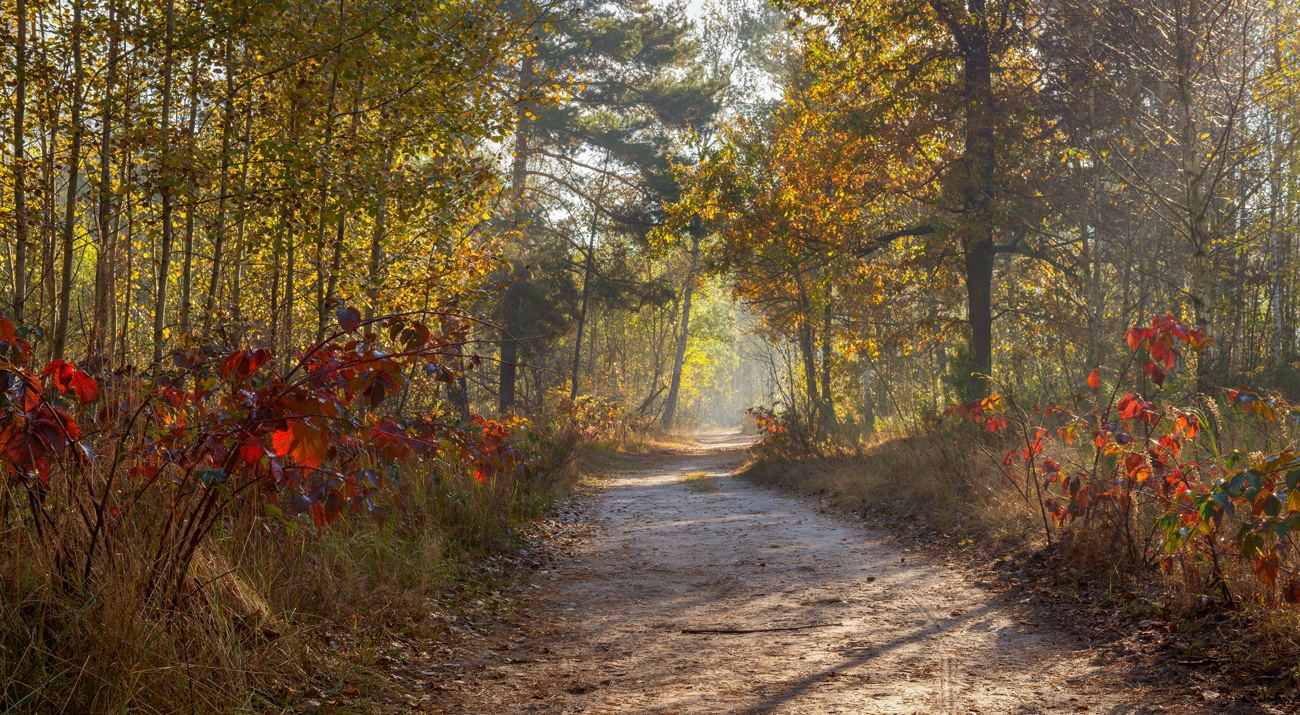 «Просеки  лесных  дорог…»
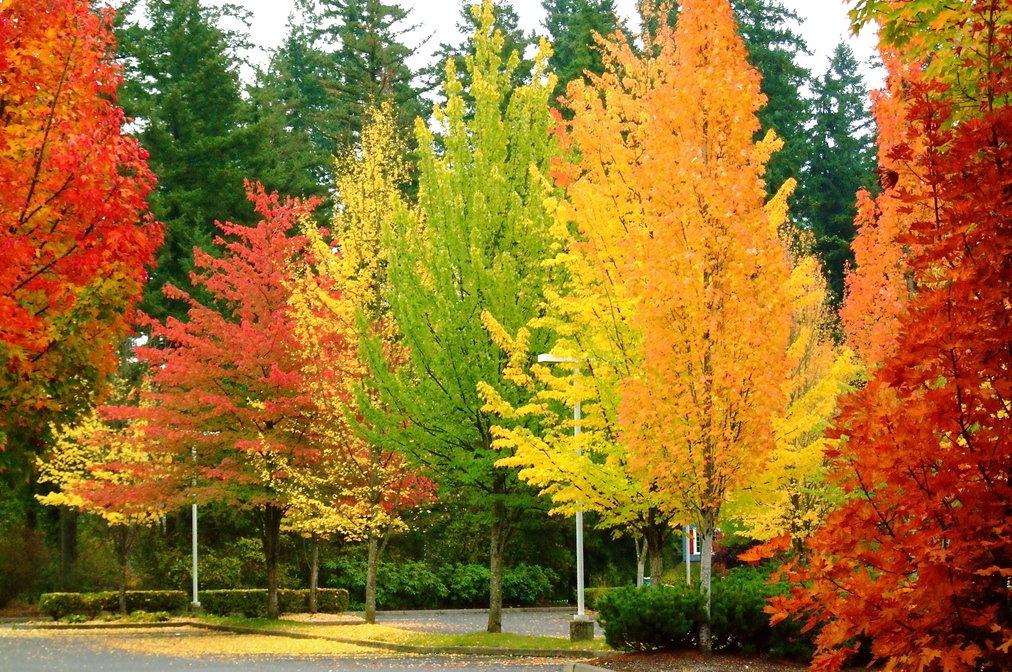 «Залы вязов, ясеней, осин…»
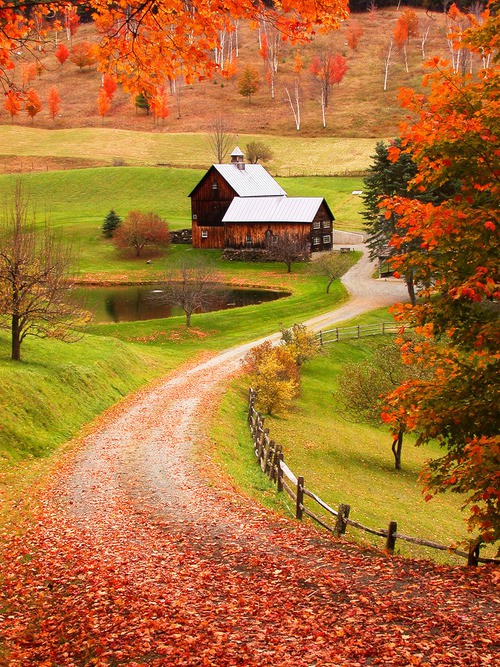 «В жёлтых клёнах флигеля…»
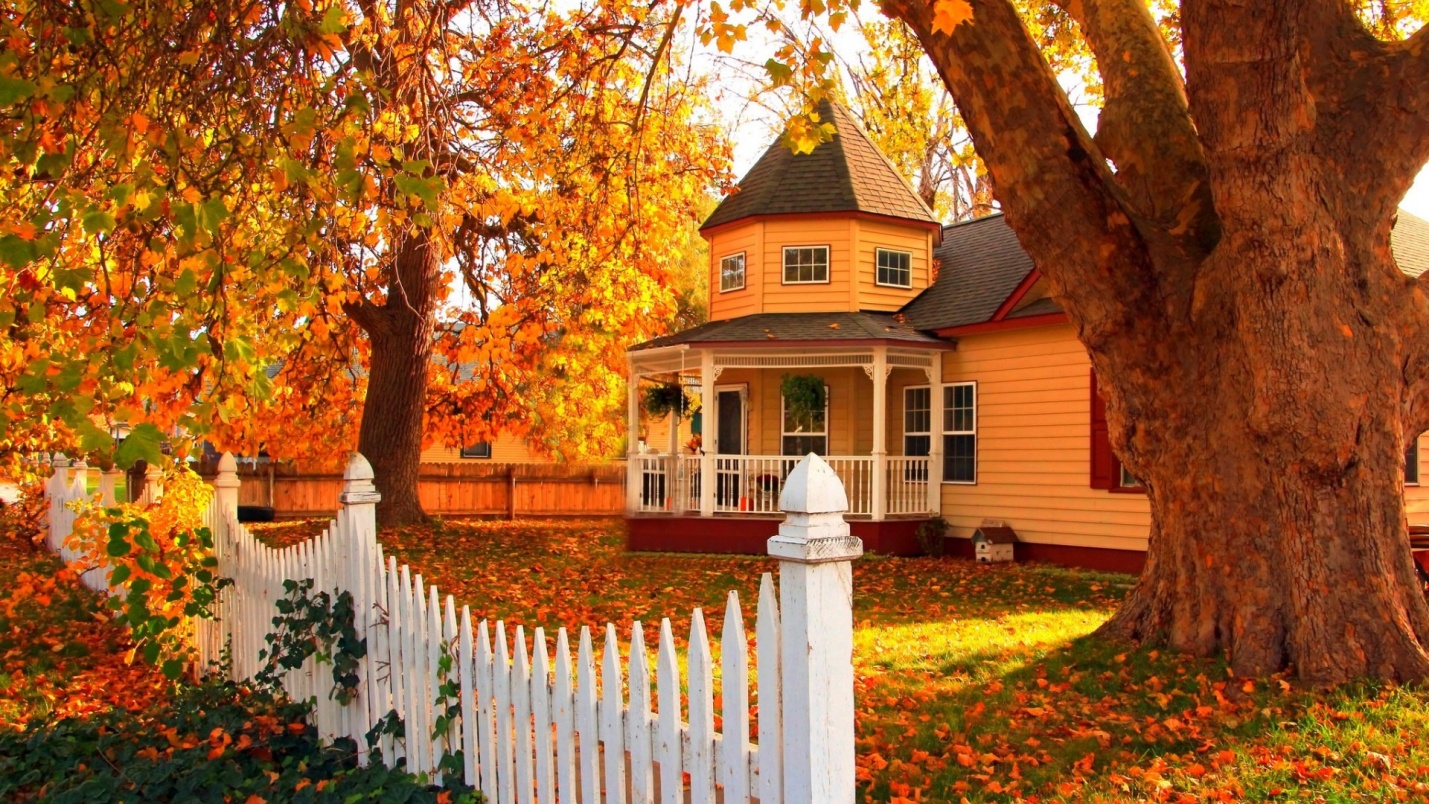 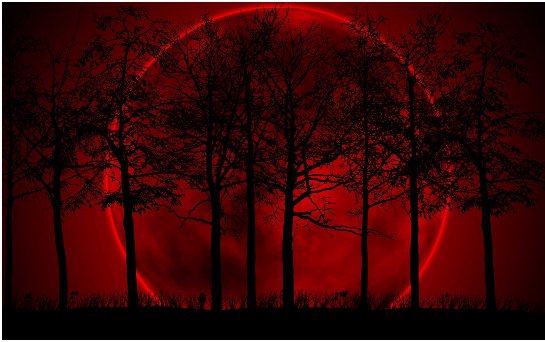 «И закат на их коре оставляет след янтарный…»
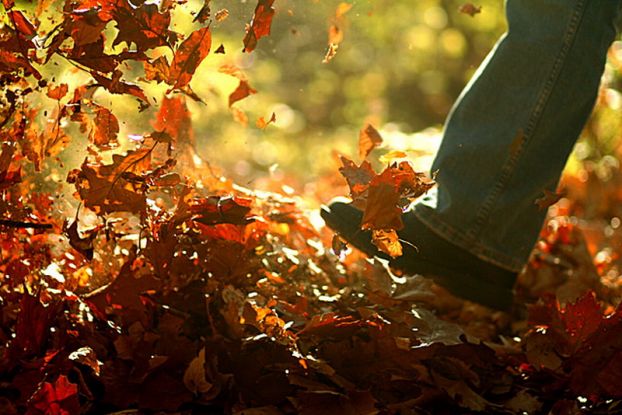 «Так бушует, что ни шаг,Под ногами лист древесный…»
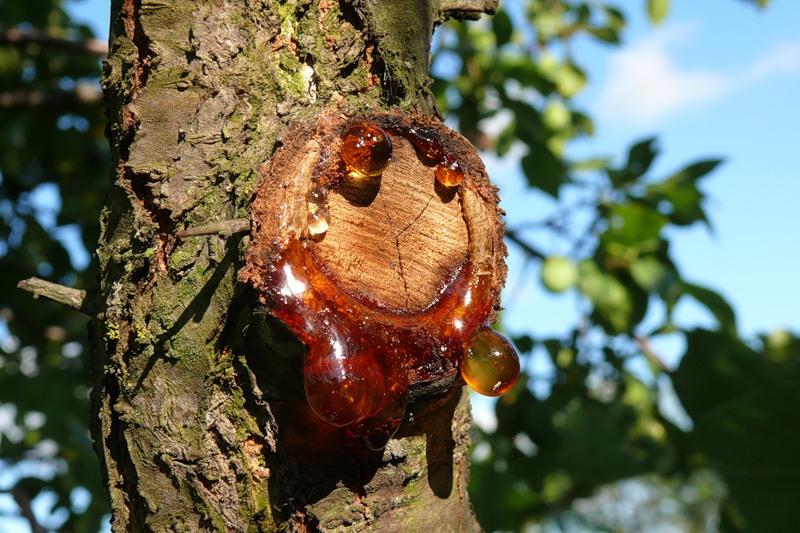 «И зари вишнёвый клей
Застывает в виде сгустка»
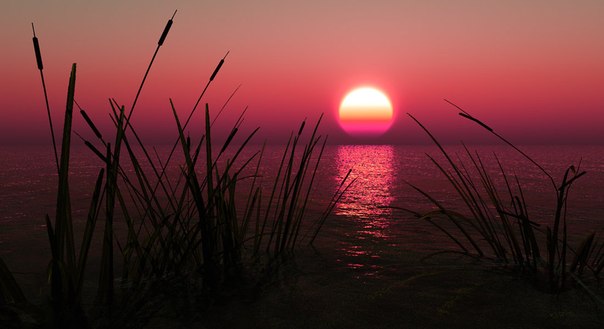 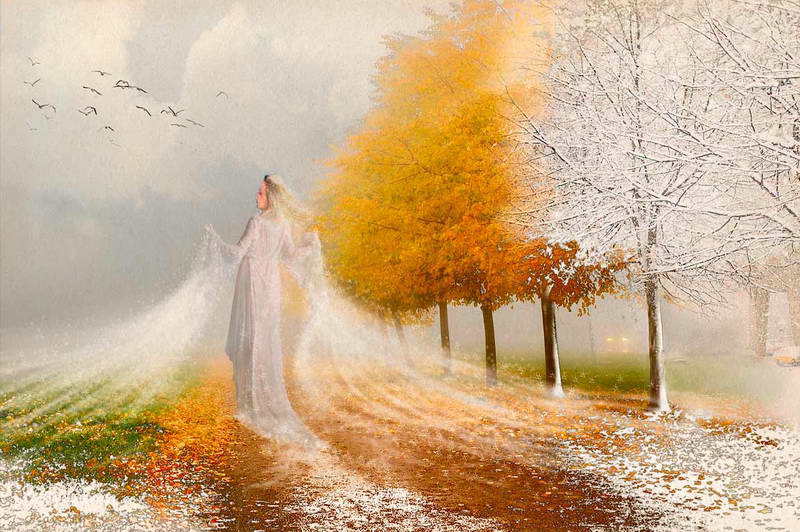 «…сокровищ каталог перелистывает стужа»
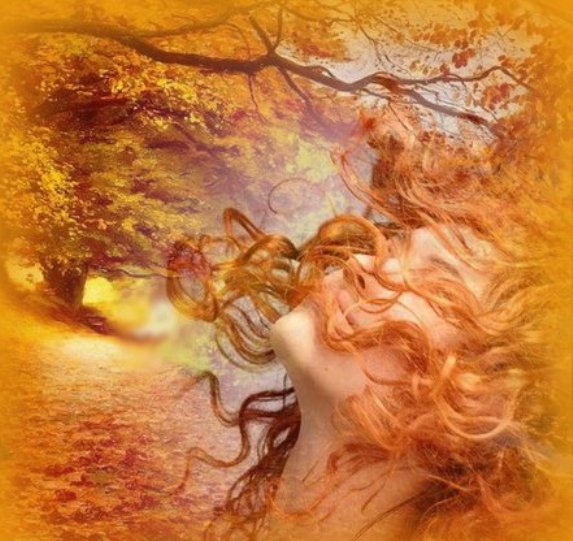 Какова тема произведения?
В чём же заключено главное переживание автора?
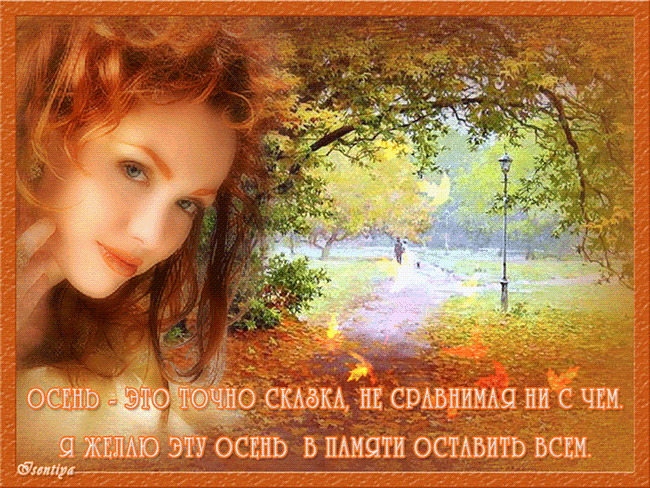 Дом.задание.
Наизусть стр.114-115